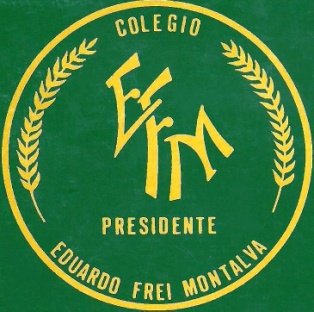 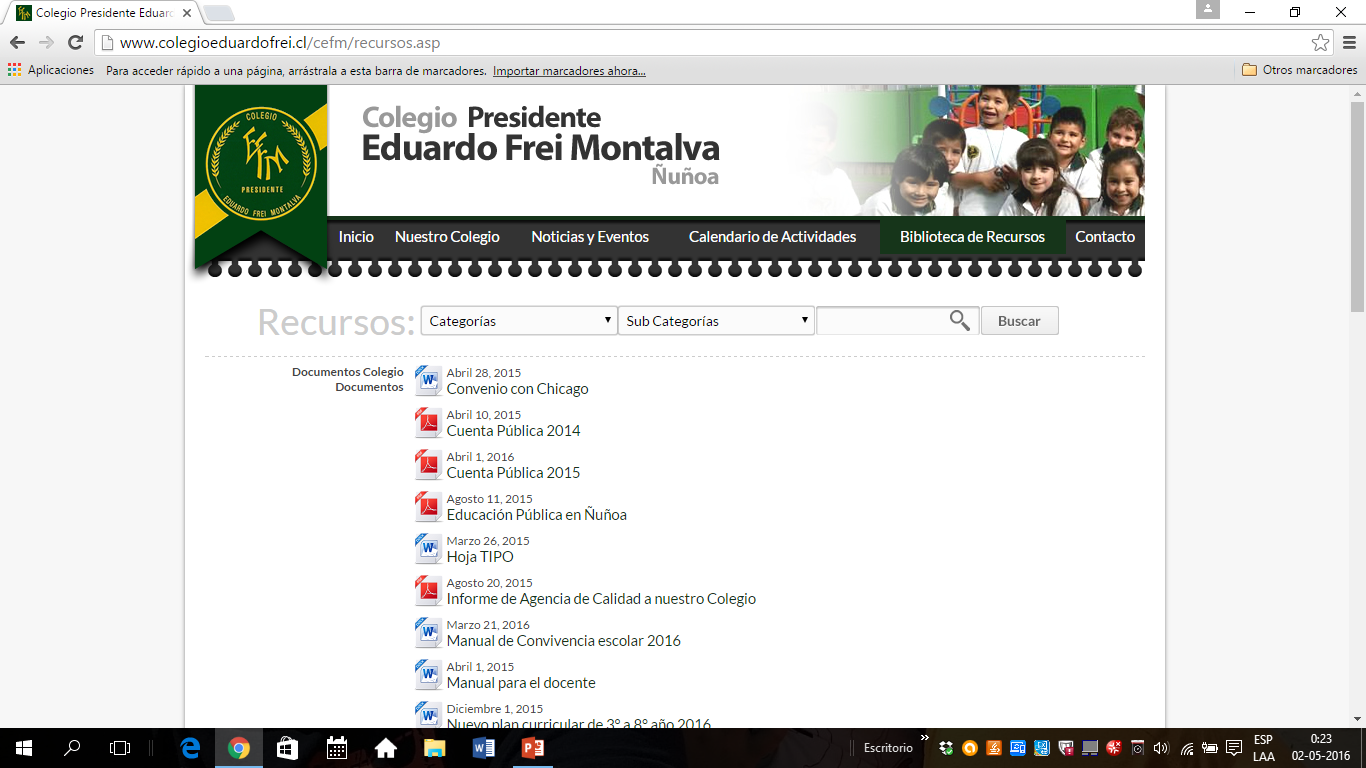 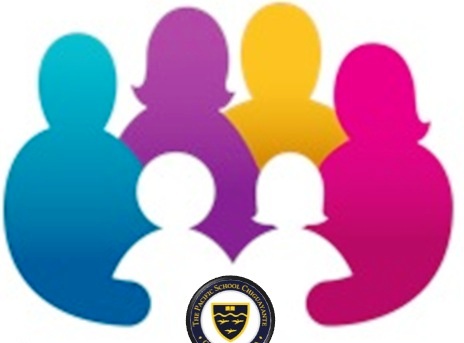 Centro General Padres y Apoderados
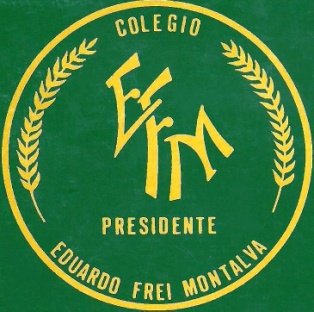 Centro General Padres Apoderados
PROYECTOS REALIZADOS:

MEJORA SISTEMA ELECTRICO COMEDOR.
AMBIENTACION BIBLIOCRA.
INPLEMENTACION ENFERMERIA.
APOYO LUMINARIAS PERIMETRO DEL COLEGIO.


 APOYO ACTIVIDADES 
DIA DE LA MUJER 
DIA DEL LIBRO 
DIA DEL NIÑO
DIA DEL PROFESOR Y PERSONAL CODOCENTE
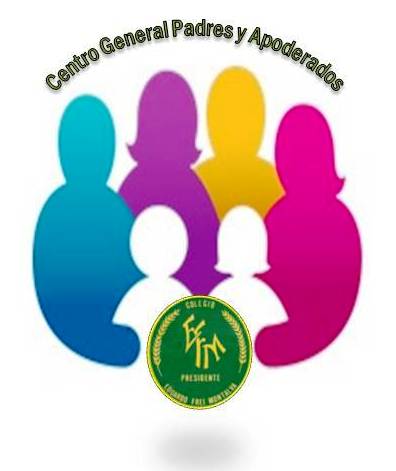 APOYO TALLERES
PREMIOS ASISTENCIA
CONCURSO FOLCLORICO.
CAMPEONATO FUTSAL
FESTIVAL DE LA VOZ
DESPEDIDA 6° BASICOS.

OTROS APORTES

TRASLADO ALUMNOS ACCIDENTE ESCOLAR 
 AYUDA SOCIOECONOMICA
REPARACIONES VARIAS

ACTIVIDADES CON LA COMUNIDAD ESCOLAR
FERIA DE LAS PULGAS
RIFA
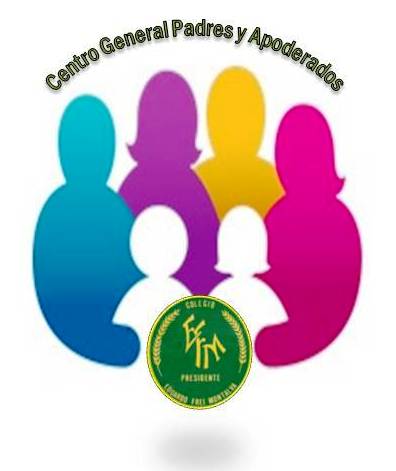 Año 2017
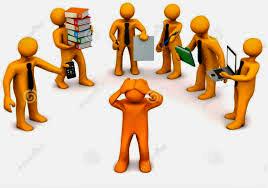 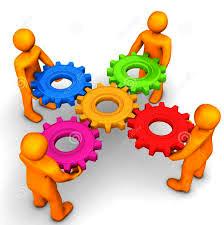 Proyectos Realizados
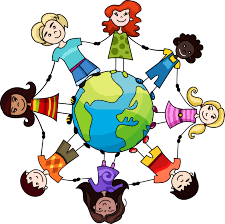 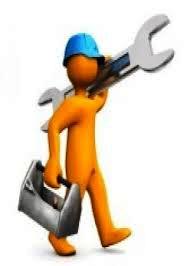 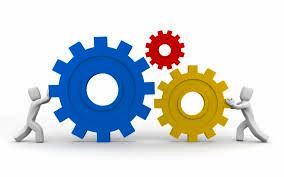 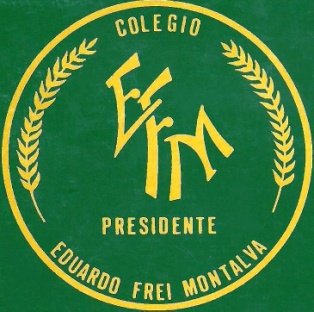 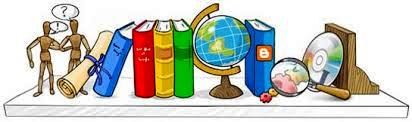 Biblioteca
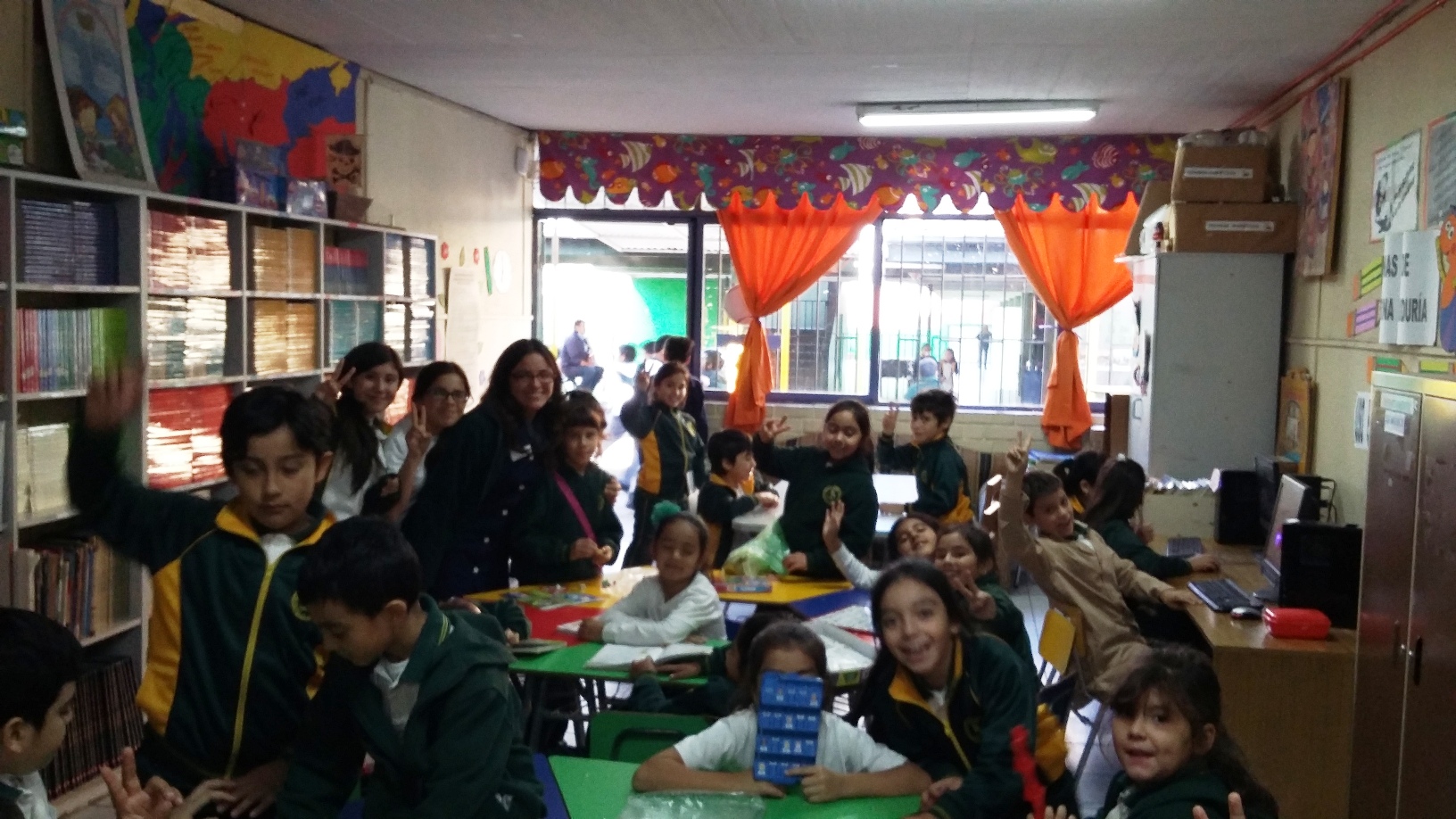 Biblioteca
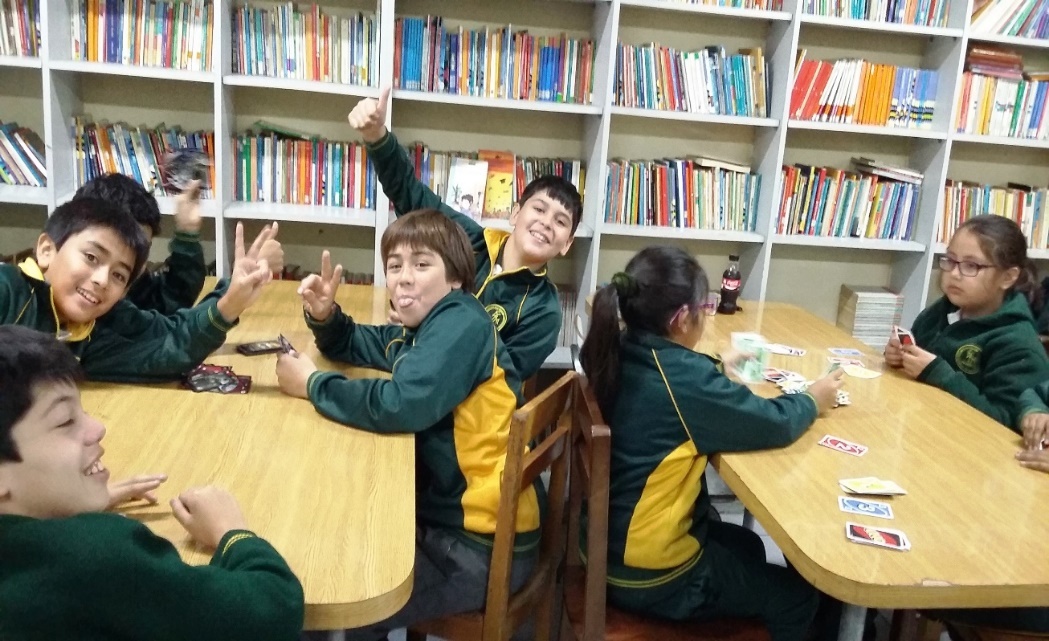 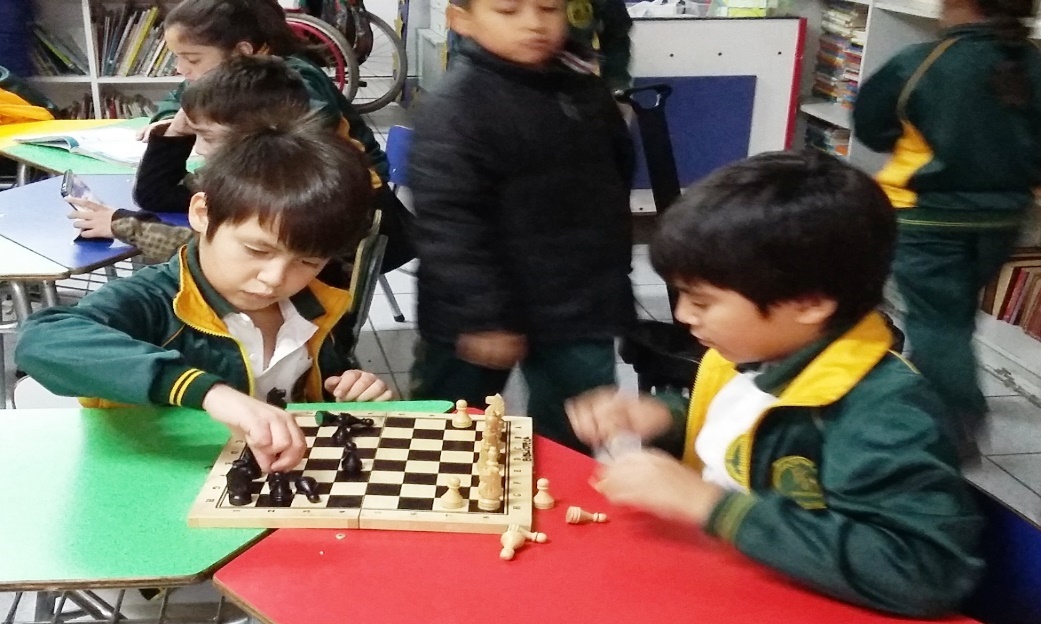 Adquisición de juegos didácticos
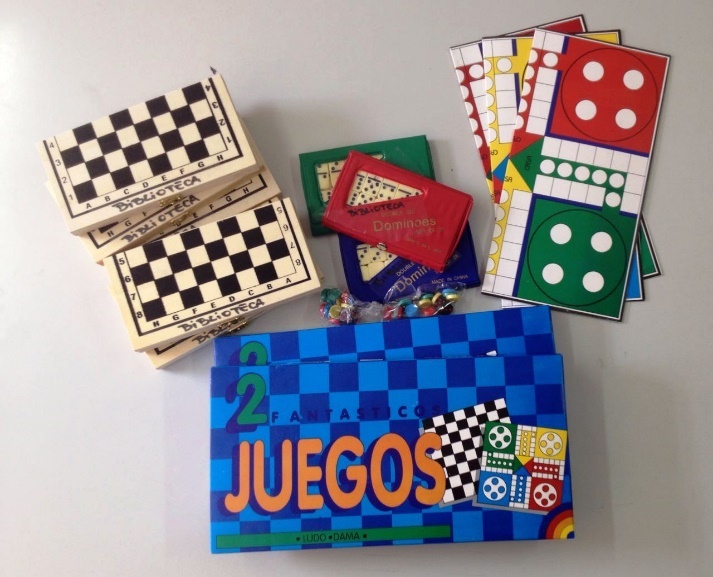 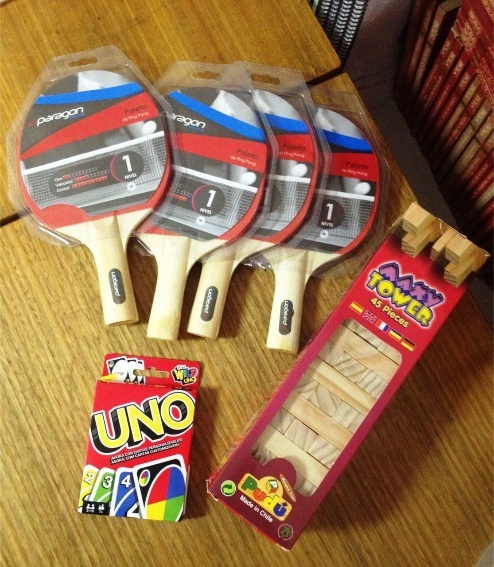 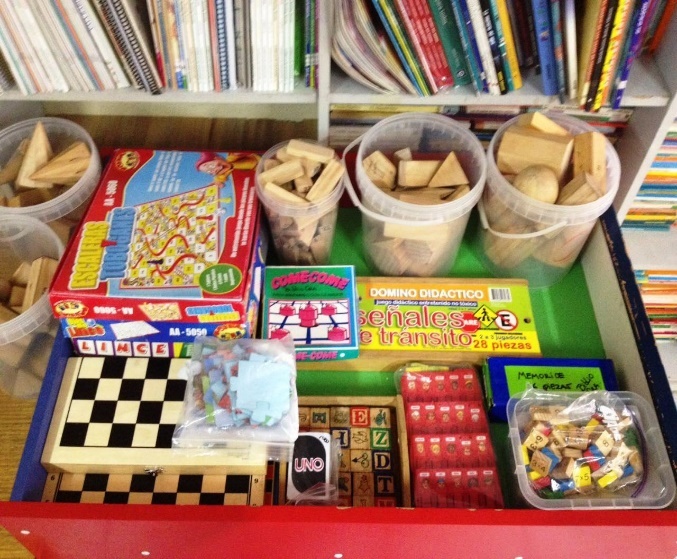 Biblioteca
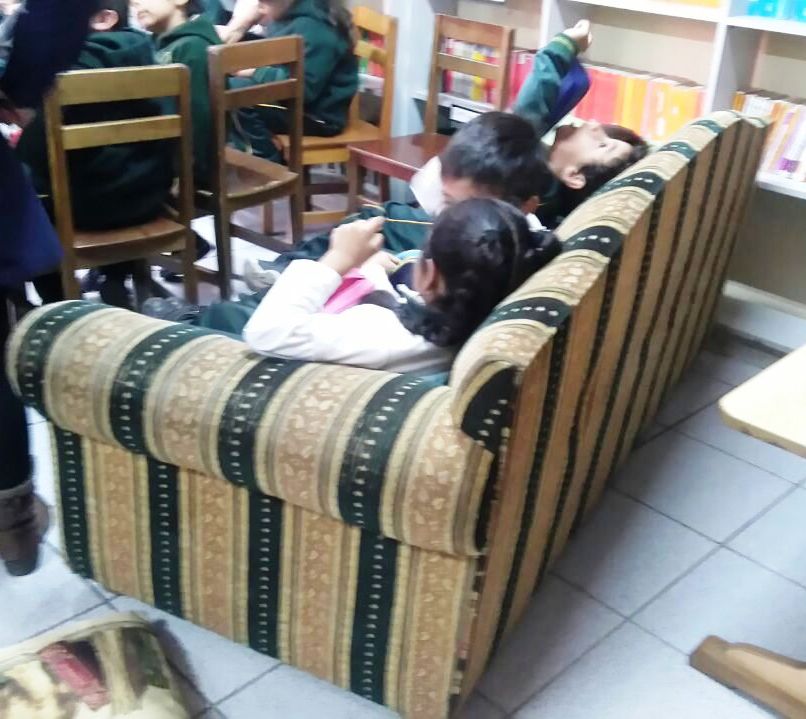 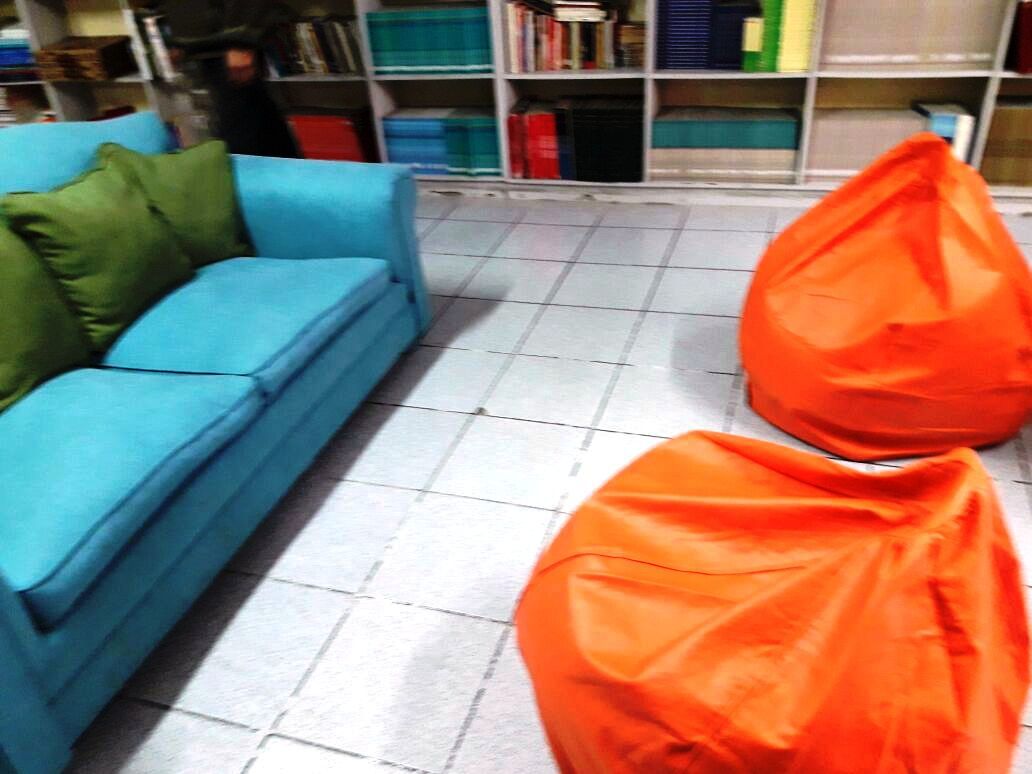 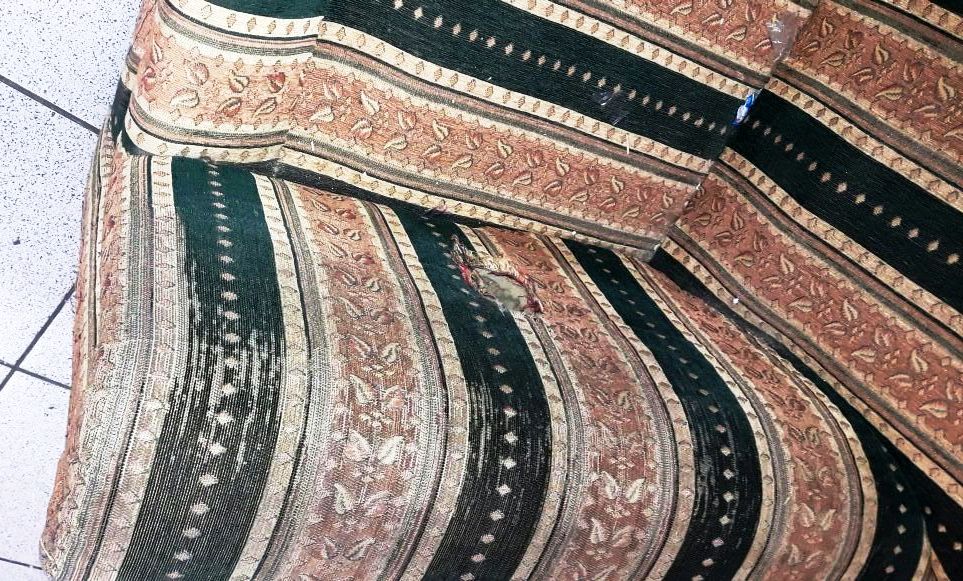 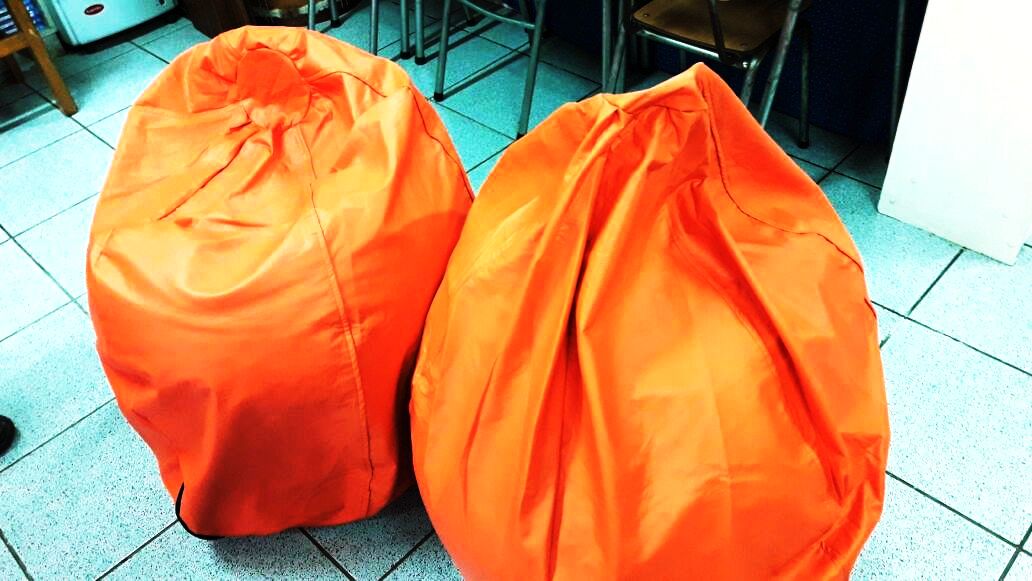 Instalación circuito eléctrico comedor
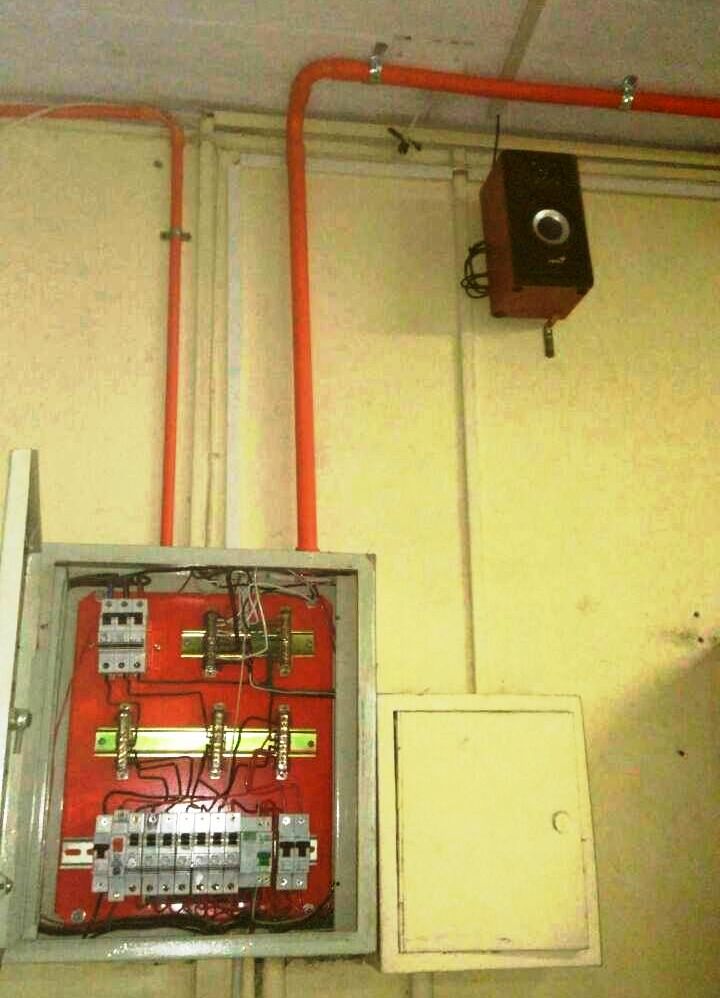 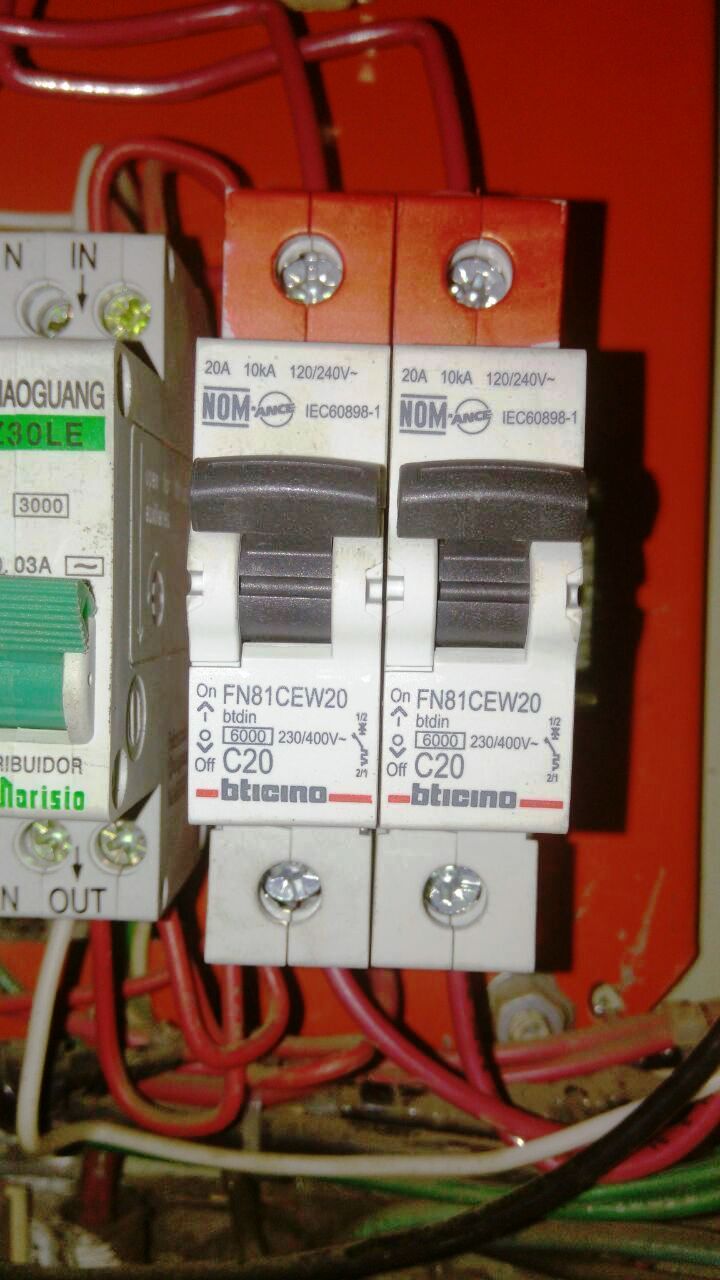 Enfermería
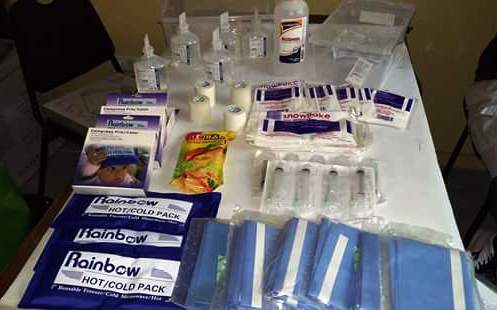 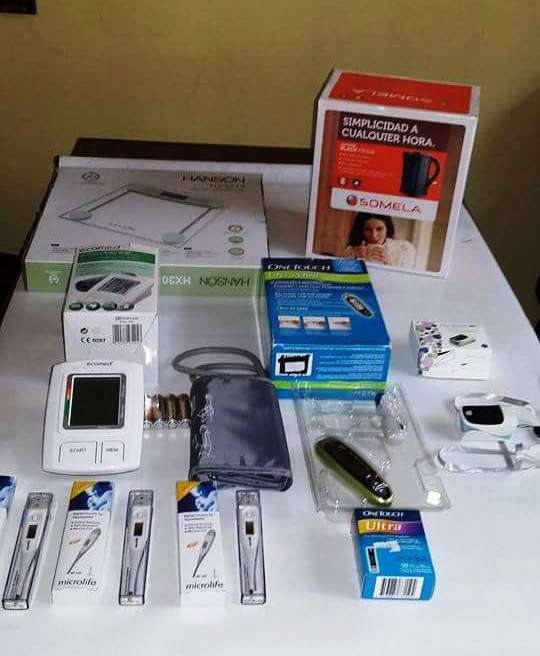 Adquisición material de atención primaria de urgencia
Entretención
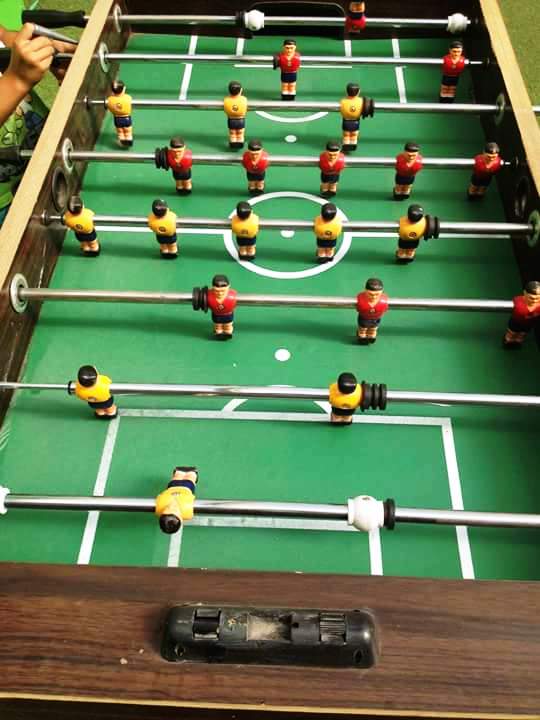 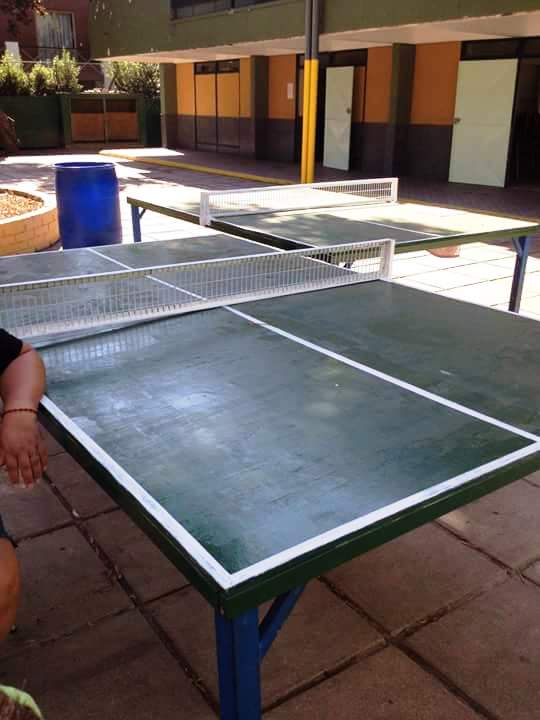 Reparación de juegos de entretención
Día del niño
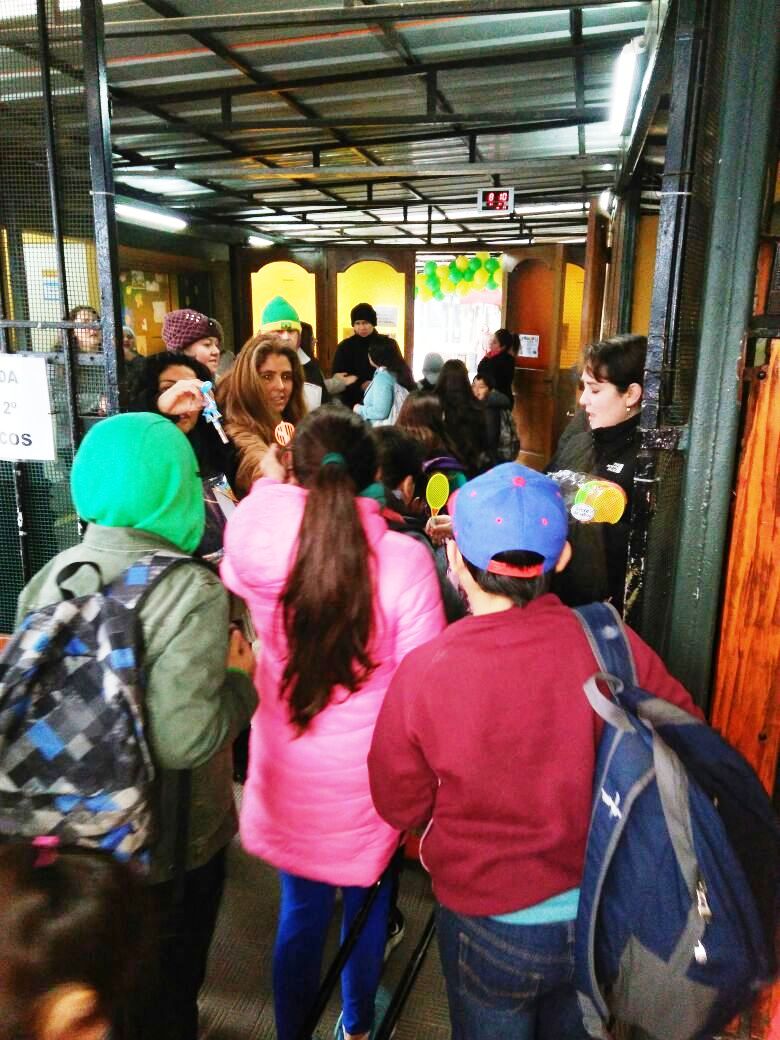 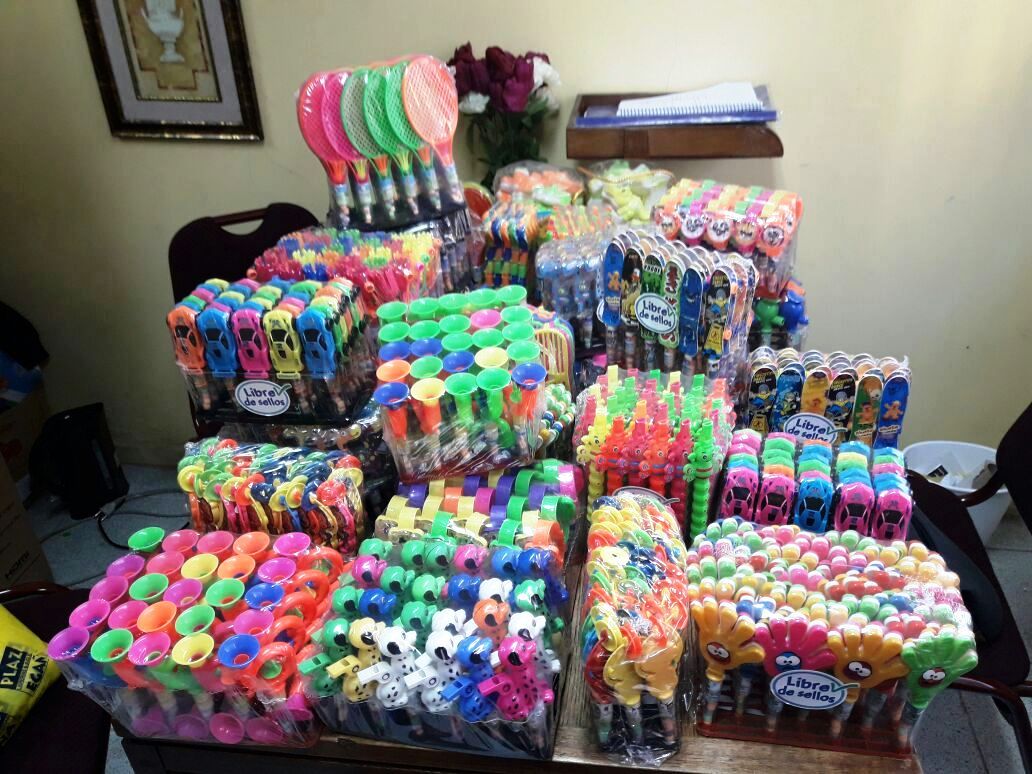 Adquisición de Golosinas
Día del libro
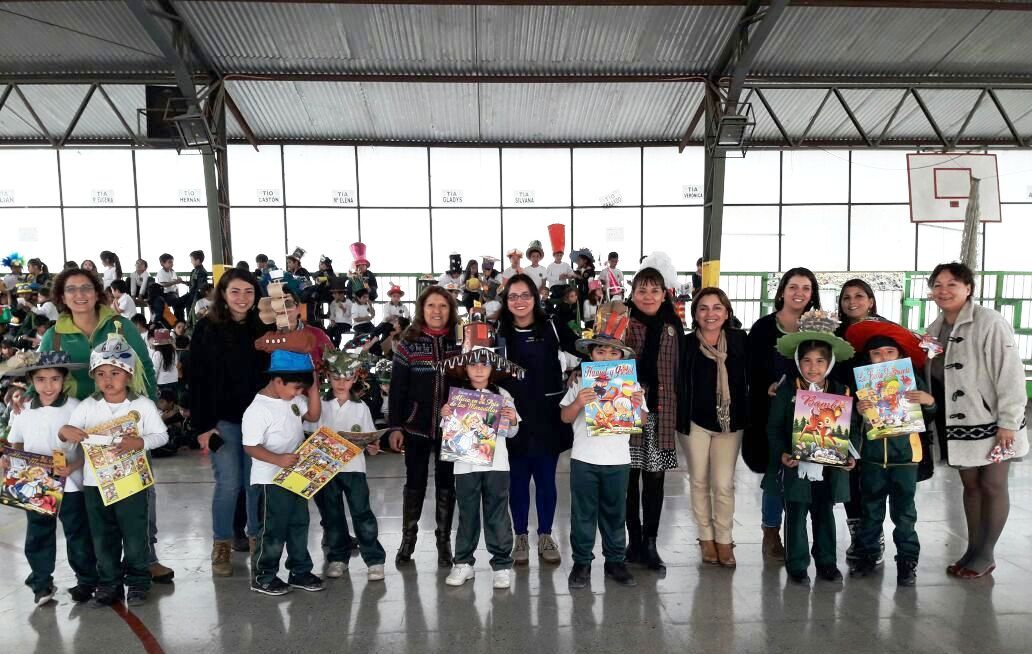 Apoyo socioeconómico
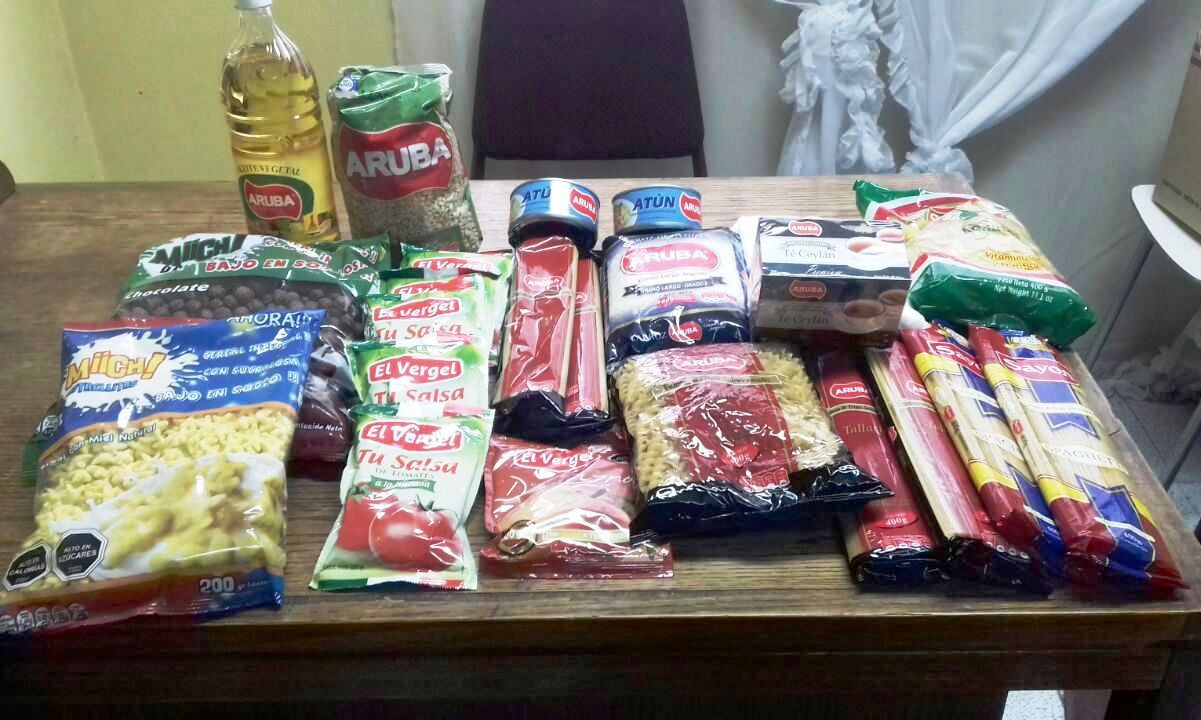 Canasta familiar
Feria de las pulgas
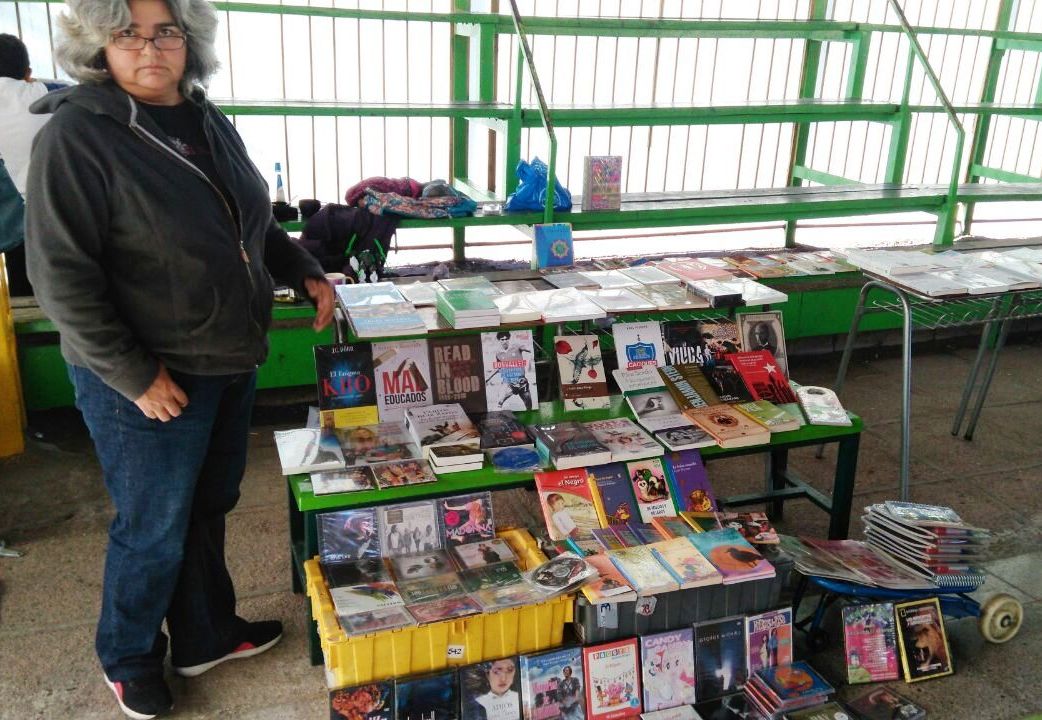 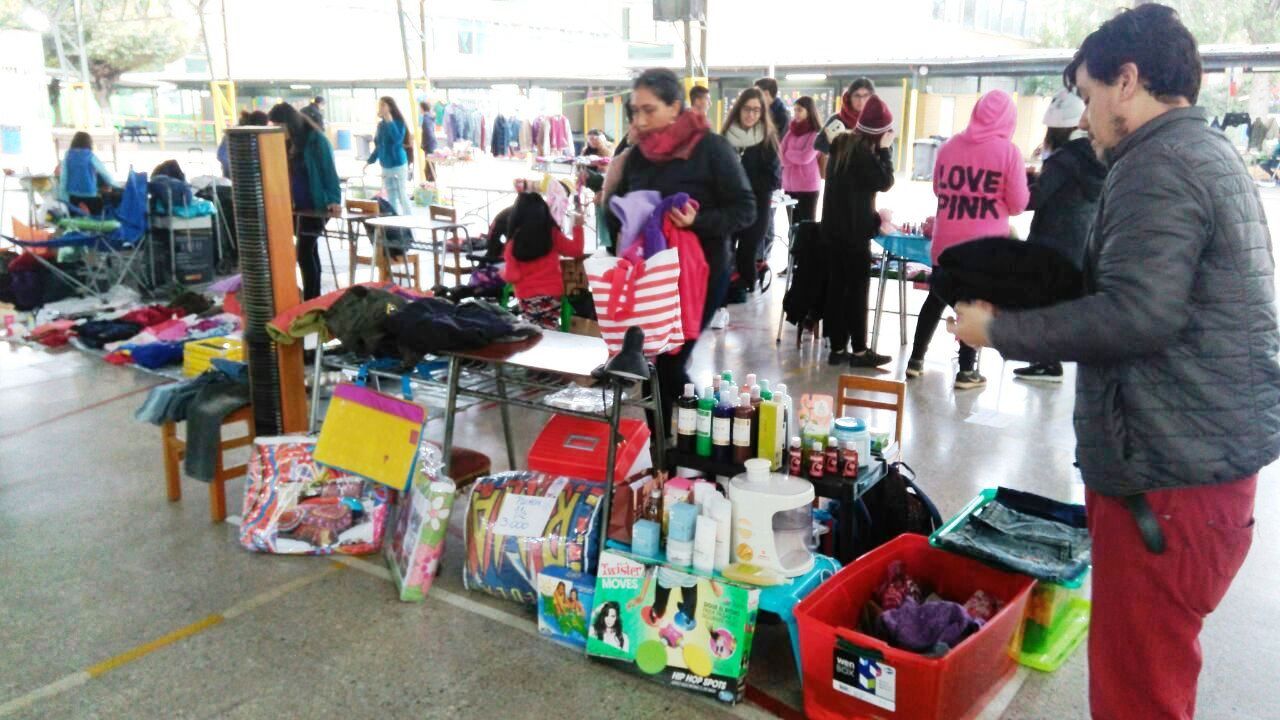 Día de la mujer
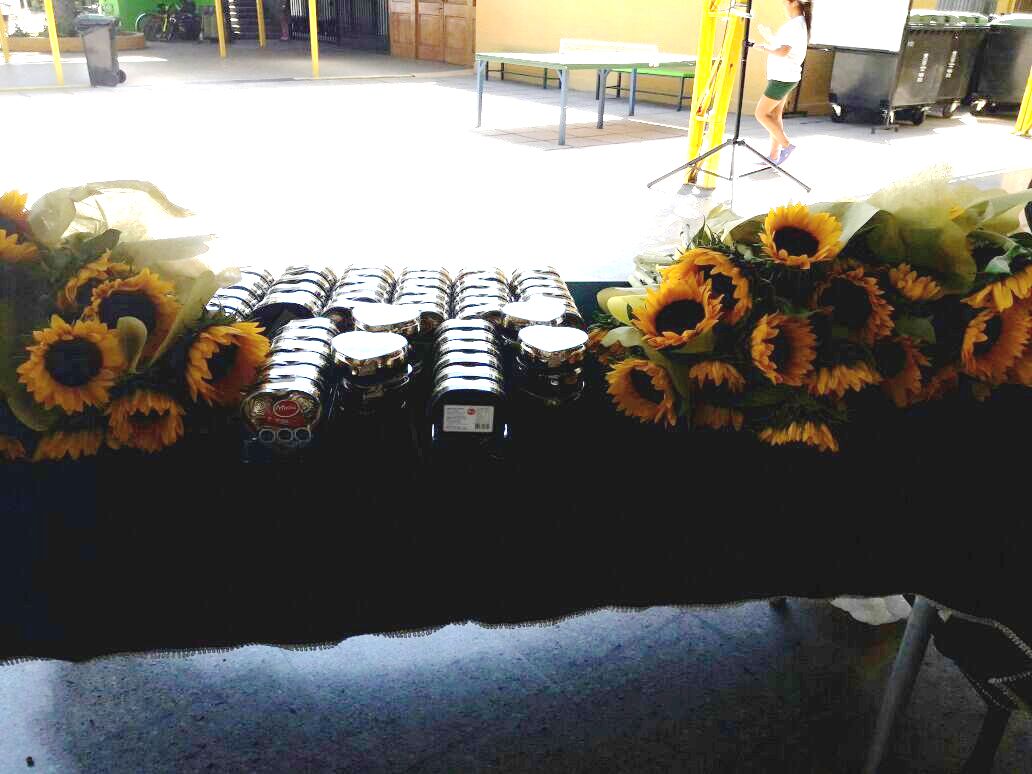 Adquisición de
 obsequios
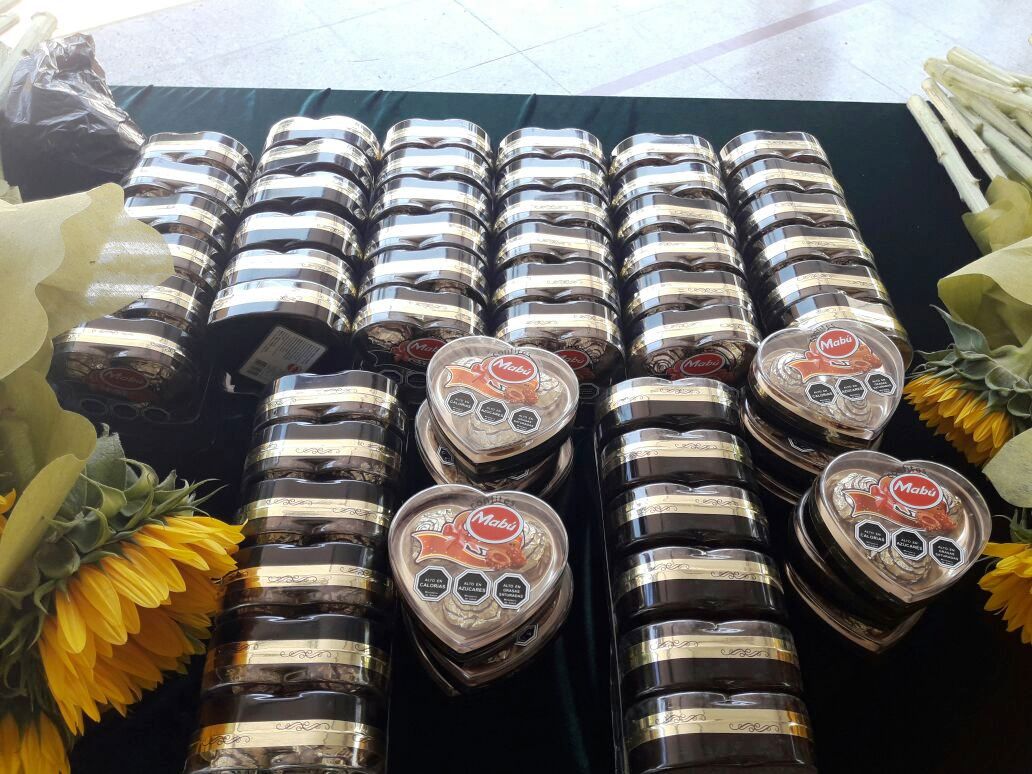 Festival de la voz
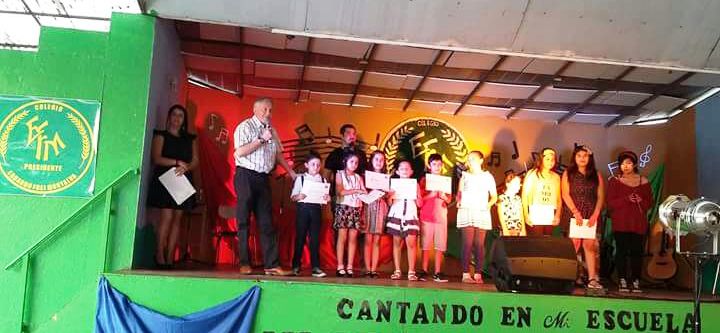 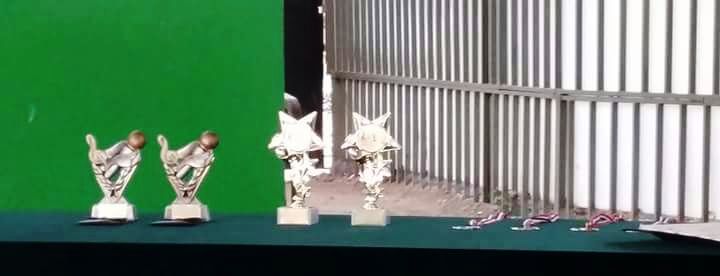 PREMIACION